Placental expression of neurokinin B and its receptor NK3R is increased in women with polycystic ovary syndrome: results of a preliminary study

Georgios K. Markantes1, Fotios Markatos2, Neoklis A. Georgopoulos1
1University Hospital of Patras, Division of Endocrinology - Department of Internal Medicine, Patras, Greece 
2University Hospital of Patras, Department of Obstetrics and Gynecology, Patras, Greece
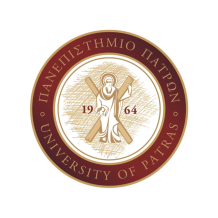 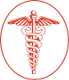 BACKGROUND
OBJECTIVE & METHODS
RESULTS
The polycystic ovary syndrome (PCOS) is the commonest endocrinopathy of young women. PCOS is associated with infertility and even when pregnancy is accomplished, there is increased risk for adverse outcomes such as gestational diabetes,  preeclampsia and preterm delivery. Defective placentation is among the proposed mechanisms involved. Recently, it has been shown that pregnant women with PCOS present alterations in the placental structure and steroidogenic function. Neurokinin B (NKB) is a decapeptide which is produced in the hypothalamus and controls GnRH secretion. NKB is also produced by the placenta; altered NKB placental expression has been associated with several conditions characterized by placental dysfunction, such as pre-eclampsia and intra-uterine growth retardation. To our knowledge, the expression of NKB and its receptors has not been studied in placental tissue of women with PCOS.
The aim of our study was to compare the placental mRNA expression of neurokinin B and its receptors NK1R, NK2R, and NK3R in pregnant women with and without PCOS.
This was a single-center, prospective, case-control study, in which we studied 10 women with PCOS (defined according to the Rotterdam criteria) and 10  healthy pregnant women with spontaneous conception and singleton, uncomplicated, term pregnancies. At delivery, placental specimens were collected and immediately submerged in RNAlater solution. Samples were stored at -20oC until analysis. The mRNA expression of NKB, NK1R, NK2R and NK3R was quantified by real-time PCR. The relative mRNA expression was estimated by the ΔΔCT method, using β-actin as a reference gene. Statistical analysis was performed using SPSS 25.0, and the level of statistical significance was set at 0.05 (two-sided).
There was no statistically significant difference regarding age, BMI, gestational age, caesarian section frequency, offspring sex and birth weight between women with PCOS and controls (Table 1). 
 
The placental mRNA expression of NKB was significantly higher in PCOS women versus controls (2.4-fold, p<0.05) (Figure 1).
Figure 2: Placental mRNA expression of NK1R, NK2R and NK3R (□ Control, ■ PCOS)
Figure 1: Placental mRNA expression of NKB
CONCLUSIONS
The expression of NKB and NK3R is increased in the placenta of women with PCOS
The placental expression of NK1R and NK2R is not affected by PCOS status
NKB signaling might be involved in the placental alterations characterizing PCOS
Table 1: Characteristics of the participants in the study and their offspring‘s
No significant alterations were observed in the placental mRNA expression of NK1R and NK2R between the two subgroups. Women with PCOS demonstrated a significantly higher placental expression of NK3R (7-fold, p<0.05) compared to controls (Figure 2).

The placental expression of NKB and its receptors was correlated neither with maternal age, BMI and gestational age, nor with offspring birth weight.
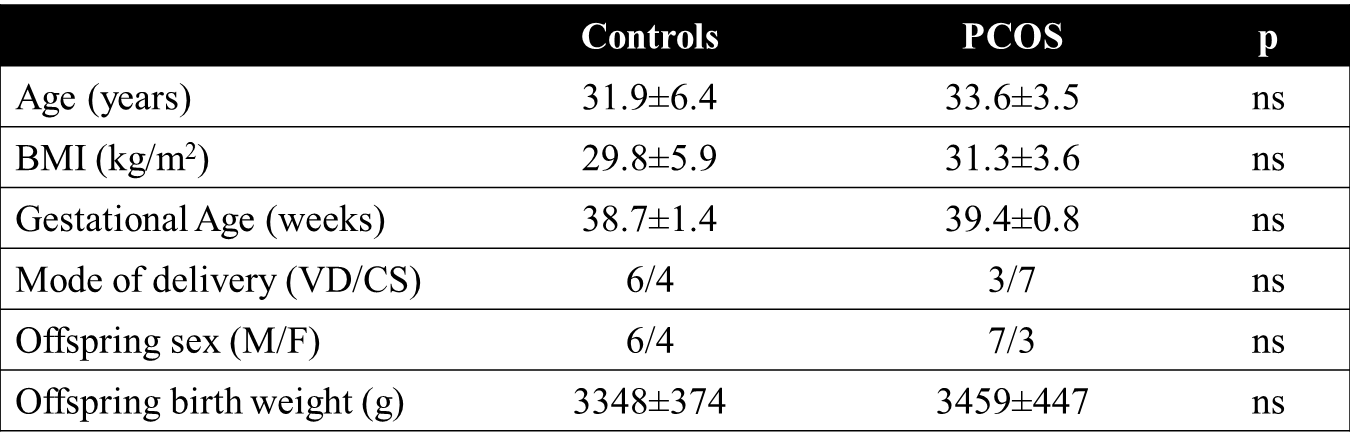 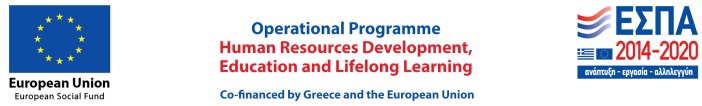